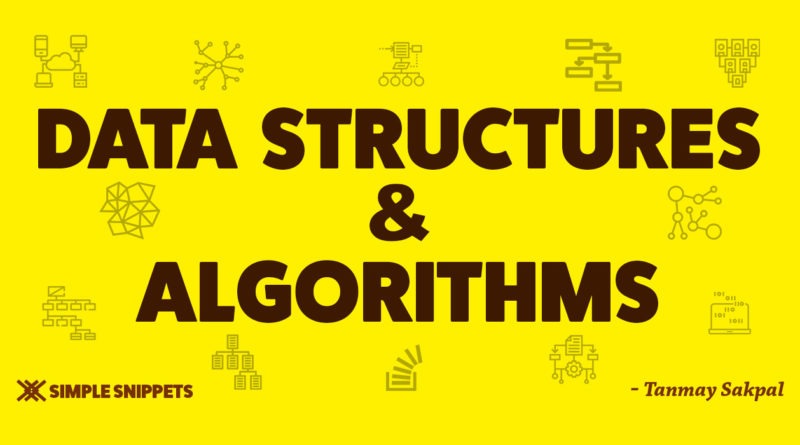 Binary Search Tree
Binary Search Tree
1.Memahami dan mengimplementasaikan Konsep Binary Search Tree 2.Memahami keunggulan dari algoritma Binary Search Tree 3.Mampu mengimplementasikan algoritma Binary Search Tree
BST
Binary  search  tree  adalah  salah  satu  bentuk  dari  pohon.
Di  mana  masing-masing  pohon tersebut hanya memiliki dua buah pohon, yakni pohon kiri dan pohon kanan.
Ciri khas yang melekat pada binary search tree ini yang bisa juga dibilang sebagai keunggulan dari binary search  tree  adalah  peletakan  isi  dari  nodenya  yang terurut  berdasarkan  besarnya  dari  isinya tersebut.
Isinya  bisa  saja  berupa  integer,  karakter,  atau  apapun  sesuai  dengan  spesifikasi  binary search tree yang ada. 
Operasi dasar dari binary search tree(BST) ini sendiri sangatlah sederhana, yakni  hanya  fungsi  perbandingan  dan  fungsi  rekursif.  
Di  mana  anak  pohon  sebelah  kiri  node adalah  anak  pohon  yang  lebih  kecil  dari  node,  sedangkan  anak  pohon  sebelah  kanan  node memiliki  isi  yang  lebih  besar  daripada  isi  node.  
Biasanya  penyimpanan  data  di  dalam  binary search  tree  ini  bisa  juga  berupa  record  di  mana  pengurutannya  hanya  tinggal  melihat  key  dari record tersebut, misal nomor absen, NIM, tanggal, dll.
Keunggulan Binary Search:Search Method
Metode  search  adalah  penentu  paling  dalam  program  atau  bisa  dibilang  nyawa  dari program data base.  
Kenapa  search  sangat  penting  untuk  efisien.?
Bayangkan  saja  apabila  ada miliaran data yang ada di dalam database pada sebuah komputer server dan harus diolah dan selalu  harus  diupdate  setiap  hari  ataupun  diakses  pengguna  untuk  dicari  isi  data  yang diinginkanya. Lalu, yang kita gunakan adalah struktur data yang tidak efisien, di mana suatu saat  computer  server  akan  mengalami  minimal  hang  atau  yang  paling  parah  adalah  server down  sehingga  tidak  bisa  diakses  dan  akhirnya  justru  membuang  waktu  bahkan  lebih parahnya  bisa  menyebabkan  data  dalam  harddisk  server  menghilang.  Tentunya  kita  sangat menghindari hal semacam itu terjadi bukan
Keunggulan Binary Search:Search Method
Metode  Search  sendiri  ada  banyak,  seperti  yang  sudah  sempat  disinggung  sedikit pada  pendahuluan.  
Bahwa  search  macamnya  ada  linear search,  binary  search,  binary  search tree, dll. 
Di sini hanya akan dibahas 3 contoh tersebut:
Linear search merupakan tipe search yang   paling   mendasar   dalam   dunia   search.   Pada   dasarnya   linear   search   ini   sangat sederhana.
Yakni memulai pencarian dari elemen pertama kemudian bergeser terus ke elemen berikutnya hingga menemukan isi elemen yang dicari. Apabila elemen yang dicari tidak ada, maka  linear  search  akan  terus  melakukan  traversal  hingga  elemen  terakhir.  
Mari  kita bayangkan  apabila  terdapat  banyak  sekali  data  yang harus  ditraversal  dan  data  yang  dicari tidak ada di dalam database(worst case possibility). 
Efektivitas dari linear search ini adalah dengan O(n) worst case tergantung dari jumlah elemen yang ada di dalam database tersebut.
Keunggulan Binary Search:Search Method
Metode search yang berikutnya yakni binary search, bedanya binary search dari linear search adalah dengan pembagian jumlah elemen menjadi dua bagian. Sehingga pencarian bisa lebih efektif dengan cara membagi pencarian ke dua arah. 
Worst case dari binary search ini adalah O(log n) sehingga cara ini bisa dibilang cukup efisien. 
Metode search yang terakhir adalah binary search tree (sebenarnya bukan merupakan metode search). 
binary search tree memiliki kompleksitas algoritma O(log n) yang tidak ada bedanya dengan metode  binary search. 
Tetapi seharusnya metode search pada binary search tree  bisa  lebih  singkat,  karena  jalur  yang  dipilih sudah  tergolong  spesifik,  sehingga  tidak perlu memeriksa semua elemen untuk mencari elemen tertentu
Keunggulan Binary Search:Struktur Data
Struktur  data  merupakan  keunggulan  dari  binary  search  tree  jika  kita  bandingkan dengan  array  pada  umunya.
Mengapa  hal  tersebut  bisa dibilang  sebagai  keunggulan?  Karena struktur  data  dari  binary  search  tree  adalah  linked  list  dengan  elemennya  terurut.  
Dengan demikian  apabila  struktur  datanya  sudah  terurut  maka  pengaksesannya  pun  jauh  lebih mudah.
Hal  yang  diakibatkan  dari  struktur  data  tersebut  adalah  kita  tidak  perlu  melakukan sorting terhadap data yang sudah ada. 
Berbeda dengan struktur data yang lain,  seperti  struktur  data  array,  linked  list  biasa  membutuhkan  sebuah  fungsi  sort  untuk mengurutkan datanya. 
Keunggulan lain  yang disebabkan struktur data dari pohon ini adalah kemudahan insertion process
Keunggulan Binary Search:Struktur Data
Pada proses pemasukan data pada binary search tree, sangatlah mudah, sama sekali tidak ada pergeseran data. 
Proses yang terjadi hanyalah pencarian lokasi yang  tepat  untuk  data  yang  dimasukkan  tersebut,  kemudian  dikaitkan  ke  data  di  atasnya sehingga dia menjadi anggota binary search tree yang baru

Gambar 1.Binary Tree
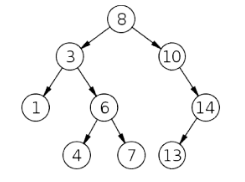 Keunggulan Binary Search:Struktur Data
Kendati  demikian,  struktur  data  pada  binary  search tree  menyebabkan  proses penghapusan data pada binary search tree tergolong cukup rumit. Mengapa rumit? 
Karena harus ada traversal data untuk mencari node tertentu untuk menggantikan posisi dari node yang  telah  dihapus(informasi  akan  diperjelas  di  dalam  Gambar).  
Selain  itu,  kelemahan pemasukan data pada binary search tree jika dibandingkan dengan Tabel Eksplisit adalah table   eksplisit   tidak   memerlukan   pengulangan   untuk penambahan   elemen   baru, sedangkan  binary  search  tree  membutuhkan  proses  sekuensial  untuk  menambahkan  satu elemen baru. 
Namun hal tersebut dapat ditutupi dengan sorted element dari binary search tree.
Gambar 2.Menghapus Node di Binary Tree
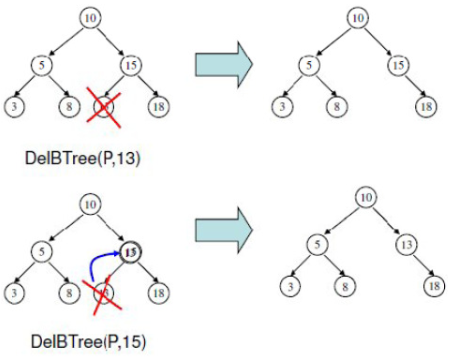 Tugas
Buat Algoritma dari BST
Buatlah rangkuman singkat tentang BST dari video yang sudah di share di e-learning.
Search  macamnya  ada  linear search,  binary  search,  binary  search tree? Jelaskan masing-masing search berikut beserta penjelasan dari algoritmanya.